“Life Undead” – 
may Linked Open Data save us from (some) preservation problems?
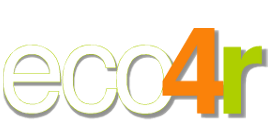 Martin Iordanidis (hbz)

November 28/2011
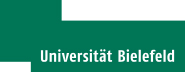 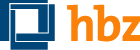 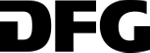 Linked Open Data & Preservation
“Traditional” paradigm in digital preservation: 

 preservation at the end of the lifecycle
 
 notion of an "end of economical lifecycle“

 Q: ”how much do we lose if we do not preserve our data?” 

 "NASA-effect“: Pioneer/Viking projects 1976/1979
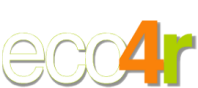 Linked Open Data & Preservation
Martin Iordanidis
Linked Open Data & Preservation
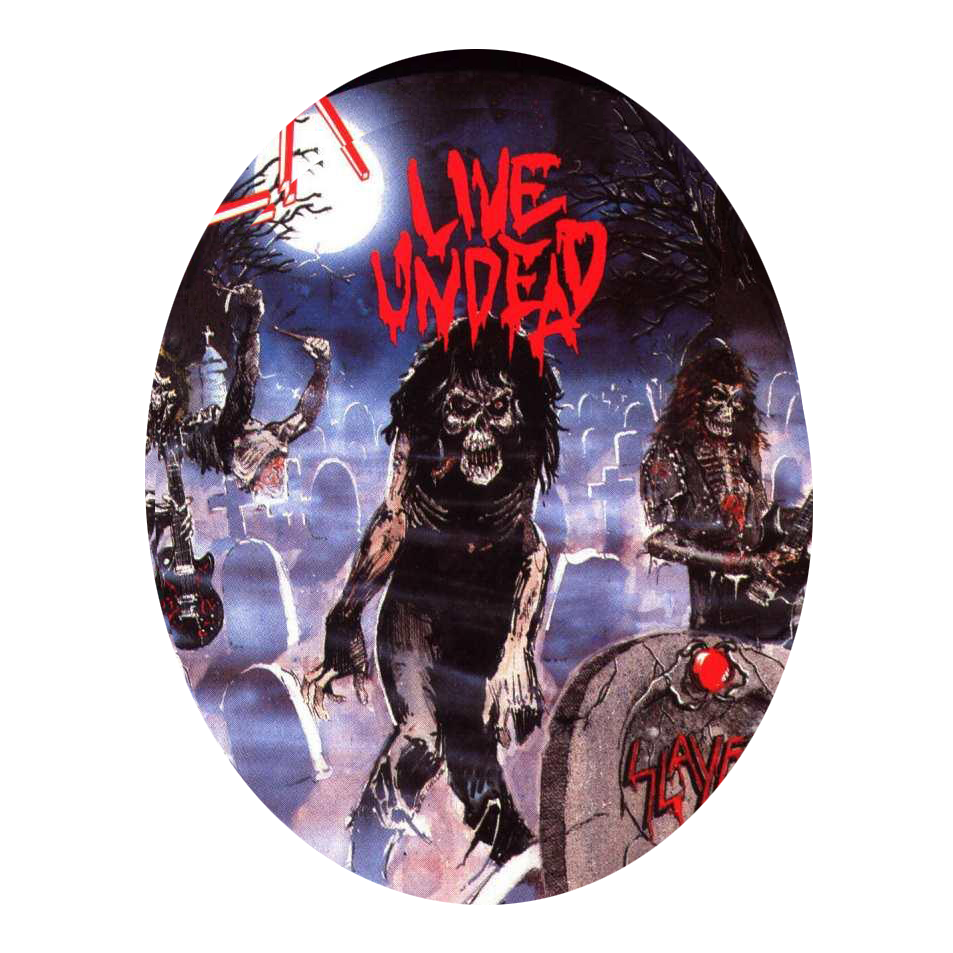 „Life Undead“ situation
legacy data WILL cause problems
yes, it’s expensive
we don’t know how to handle it
we will lose substantial amounts of data, 
 money
 business potential
 knowledge
 cultural heritage, arts, our collective memory....
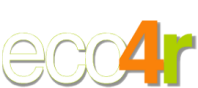 Linked Open Data & Preservation
Martin Iordanidis
Linked Open Data & Preservation
Paradigm shift: 

 ”(how much) does it pay off if we preserve?”

 mandates are not enough

 Preservation community looking for business cases

 new notion of "value" that relies on re-use   

 there is no economic "end of lifecycle"
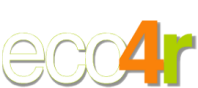 Linked Open Data & Preservation
Martin Iordanidis
Linked Open Data & Preservation
Digital Curation Lifecycle Model (ca. 2008)
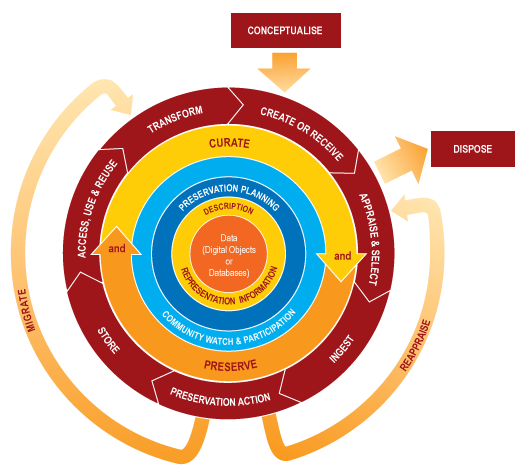 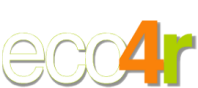 Linked Open Data & Preservation
Martin Iordanidis
Linked Open Data & Preservation
Digital Curation Lifecycle Model (ca. 2008)
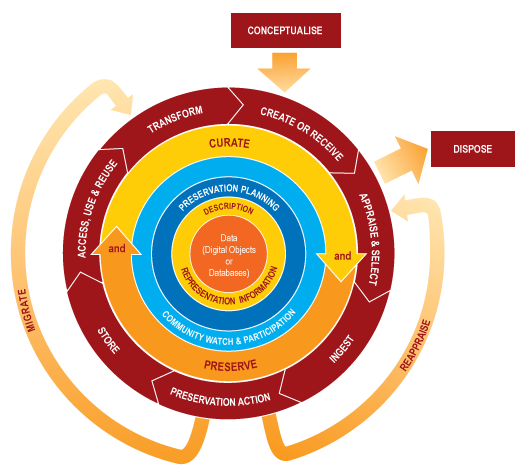 (You are here)
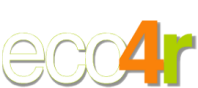 Linked Open Data & Preservation
Martin Iordanidis
Linked Open Data & Preservation
Digital Curation Lifecycle Model (ca. 2008)
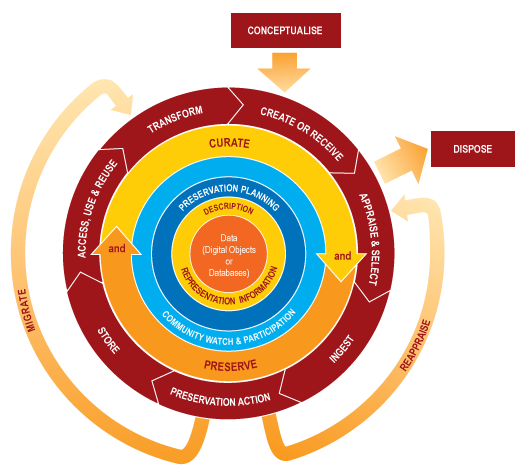 Recommendations: 



 take stapes to make data visible and accessible

 maintain legal constraints (create and keep rights metadata)

 assure integrity and  authenticity
(You are here)
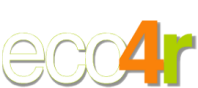 Linked Open Data & Preservation
Martin Iordanidis
Linked Open Data & Preservation
Aggregated resources? 

Enhanced publications?
Digital Curation Lifecycle Model (ca. 2008)
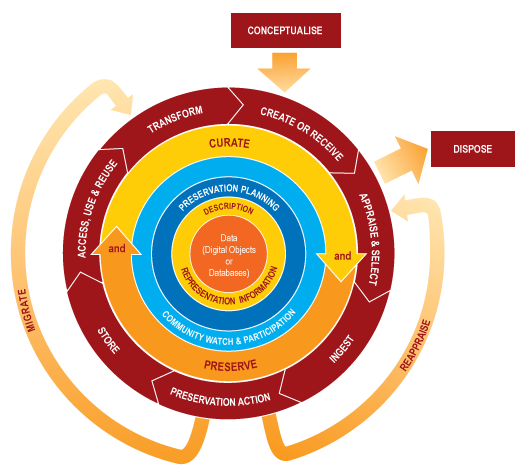 take stapes to make data visible and accessible

 maintain legal constraints (create and keep rights metadata)

 assure integrity and  authenticity
(You are here)
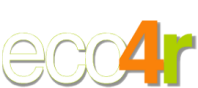 Linked Open Data & Preservation
Martin Iordanidis
Linked Open Data & Preservation
Re-use and preservation (ca. 2011/2012)

 “Reference Model for Economically Sustainable Digital Curation” (BRTF, draft)

 idea: no sharing, no use, no reason to preserve.

 Re-use of digital resources may fuel digital preservation
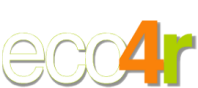 Linked Open Data & Preservation
Martin Iordanidis
Linked Open Data & Preservation
The eco4R approach

 eco4r
 strongly promotes re-use within aggregated resources
 can contain various metadata sets relevant to preservation 
 makes real life data more accessible 
 helps to increase value of digital resources by using them

 eco4r plugins may produce RDF instantiations such as
 Atom 
 RDF/XML 
 Turtle 
 N3
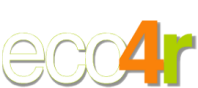 Linked Open Data & Preservation
Martin Iordanidis
Linked Open Data & Preservation
Enhanced Resource Map I


<?xml version="1.0" encoding="UTF-8" ?>
<rdf:RDF
     xmlns:rdf="http://www.w3.org/1999/02/22-rdf-syntax-ns#"
         xmlns:ore="http://www.openarchives.org/ore/terms/"
     xmlns:dc="http://purl.org/dc/elements/1.1/">
<rdf:Description rdf:about="http://www.eco4r.org/rem">
	<ore:describes rdf:resource="http://www.eco4r.org/" /></rdf:Description>
<rdf:Description rdf:about="http://www.eco4r.org/">
	<dc:date>2011-07-07T11:33:29.133Z</dc:date>
	<dc:title>Exposing Compound Object From Repositories</dc:title>
<ore:aggregates rdf:resource="http://www.eco4r.org/presentations/POCOS_RememberRestructureReUse_2011.pdf”/>
</rdf:Description>
</rdf:RDF>
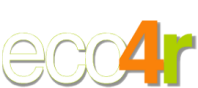 Linked Open Data & Preservation
Martin Iordanidis
Linked Open Data & Preservation
Enhanced Resource Map II


<?xml version="1.0" encoding="UTF-8" ?>
<rdf:RDF
     xmlns:rdf="http://www.w3.org/1999/02/22-rdf-syntax-ns#"
         xmlns:ore="http://www.openarchives.org/ore/terms/"
     xmlns:dc="http://purl.org/dc/elements/1.1/">
<rdf:Description rdf:about="http://www.eco4r.org/rem">
	<ore:describes rdf:resource="http://www.eco4r.org/" /></rdf:Description>
<rdf:Description rdf:about="http://www.eco4r.org/">
	<dc:date>2011-09-11T13:12:45.097Z </dc:date>
	<dc:title>Exposing Compound Object From Repositories</dc:title>
<ore:aggregates rdf:resource="http://www.eco4r.org/presentations/POCOS_RememberRestructureReUse_2011.pdf”/>
<ore:aggregates rdf:resource="http://www.eco4r.org/presentations/presentations/LondonPosterAls.pdf" />
</rdf:Description>
</rdf:RDF>
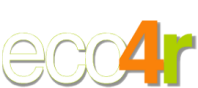 Linked Open Data & Preservation
Martin Iordanidis
Linked Open Data & Preservation
Enhanced Resource Map III
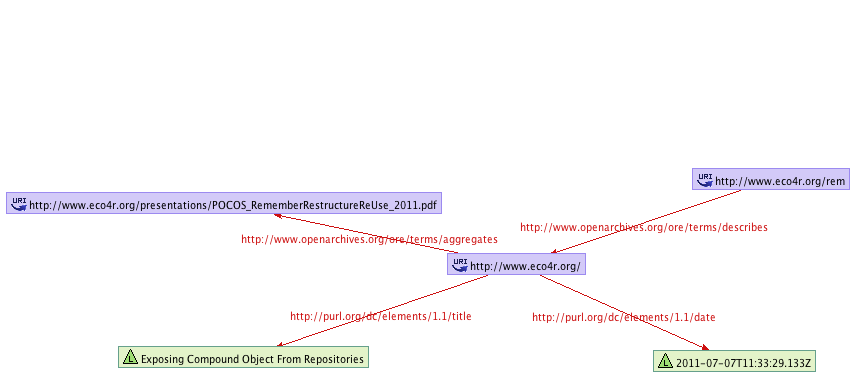 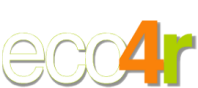 Linked Open Data & Preservation
Martin Iordanidis
Linked Open Data & Preservation
Enhanced Resource Map IV
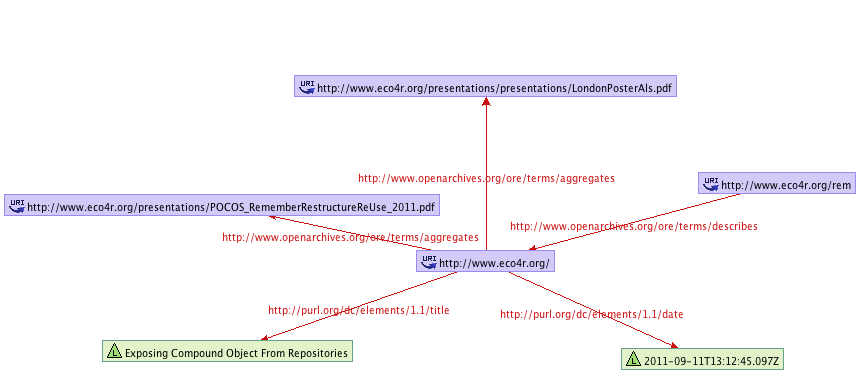 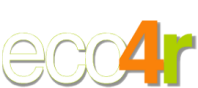 Linked Open Data & Preservation
Martin Iordanidis
Linked Open Data & Preservation
Enhanced Resource Map IV
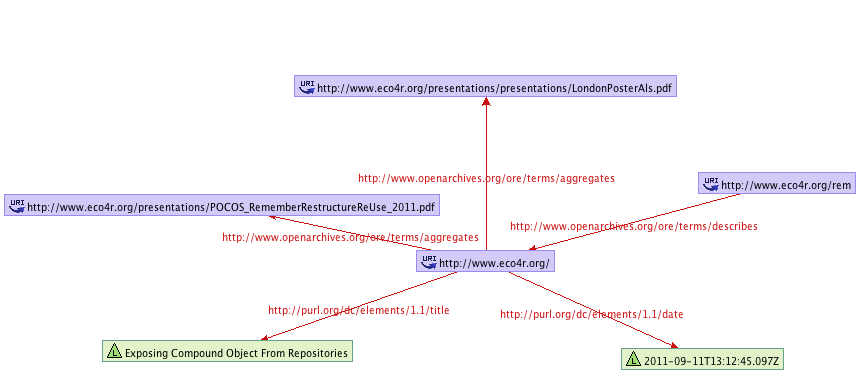 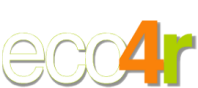 Linked Open Data & Preservation
Martin Iordanidis
Linked Open Data & Preservation
Enhanced Resource Map IV
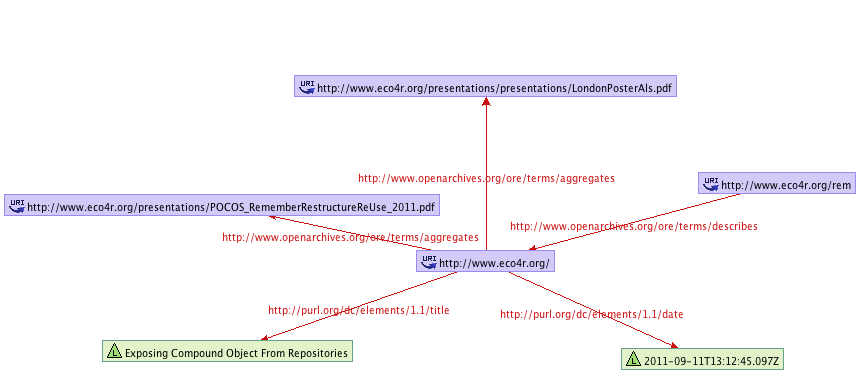 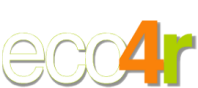 Linked Open Data & Preservation
Martin Iordanidis
Linked Open Data & Preservation
Enhanced Resource Map
as a preservation process
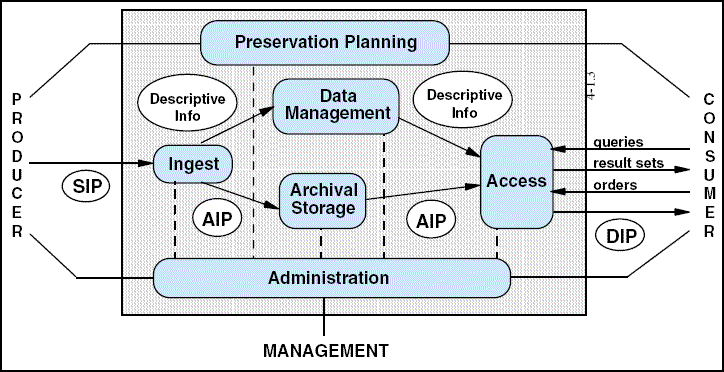 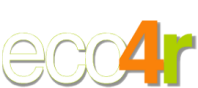 Linked Open Data & Preservation
Martin Iordanidis
Linked Open Data & Preservation
Enhanced Resource Map
as a preservation process
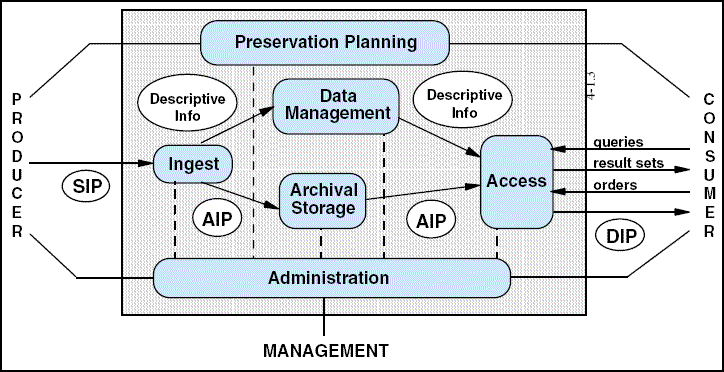 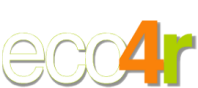 Linked Open Data & Preservation
Martin Iordanidis
Linked Open Data & Preservation
Enhanced Resource Map
as a preservation process
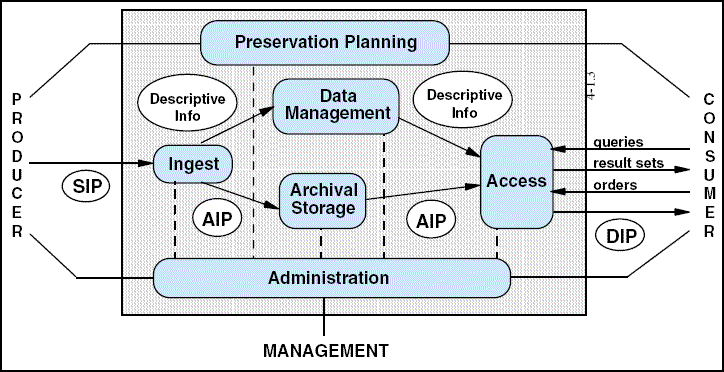 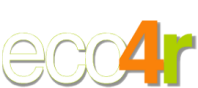 Linked Open Data & Preservation
Martin Iordanidis
Linked Open Data & Preservation
Enhanced Resource Map
as a preservation process
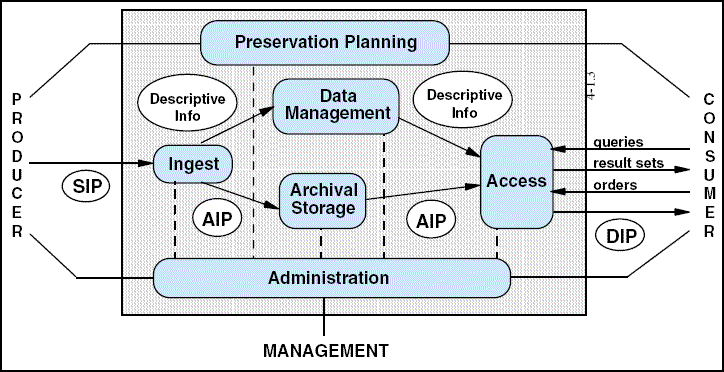 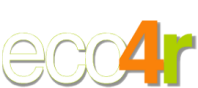 Linked Open Data & Preservation
Martin Iordanidis
Linked Open Data & Preservation
Preservation Risks…                            …and how LOD may address them
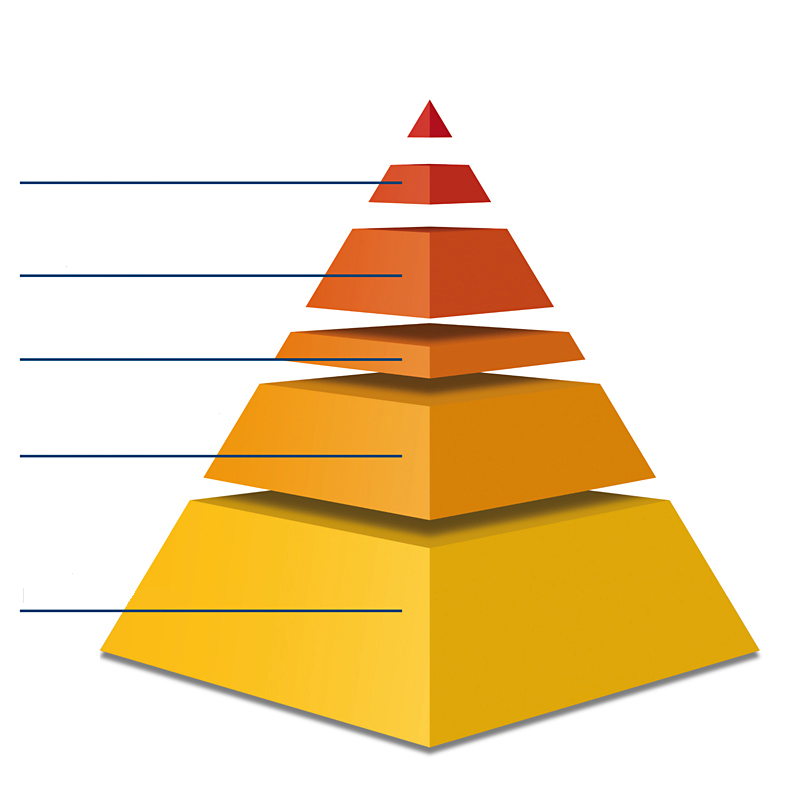 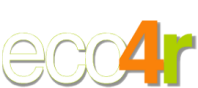 Linked Open Data & Preservation
Martin Iordanidis
Linked Open Data & Preservation
Preservation Risks…                            …and how LOD may address them
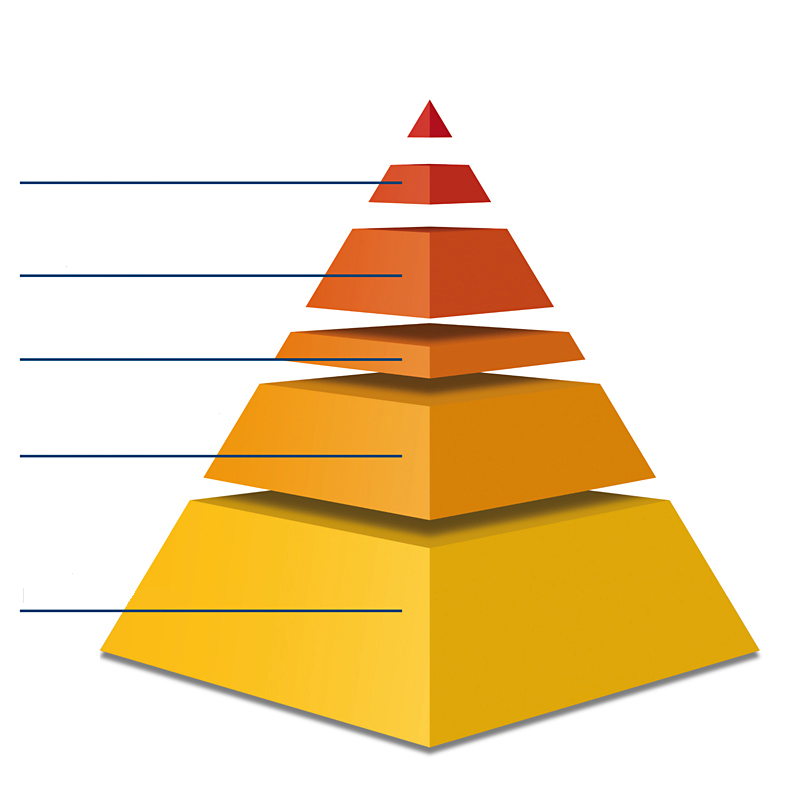 linking repositories 
within LOCKSS networks
bit rot / hardware failure
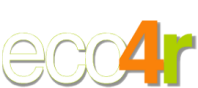 Linked Open Data & Preservation
Martin Iordanidis
Linked Open Data & Preservation
Preservation Risks…                            …and how LOD may address them
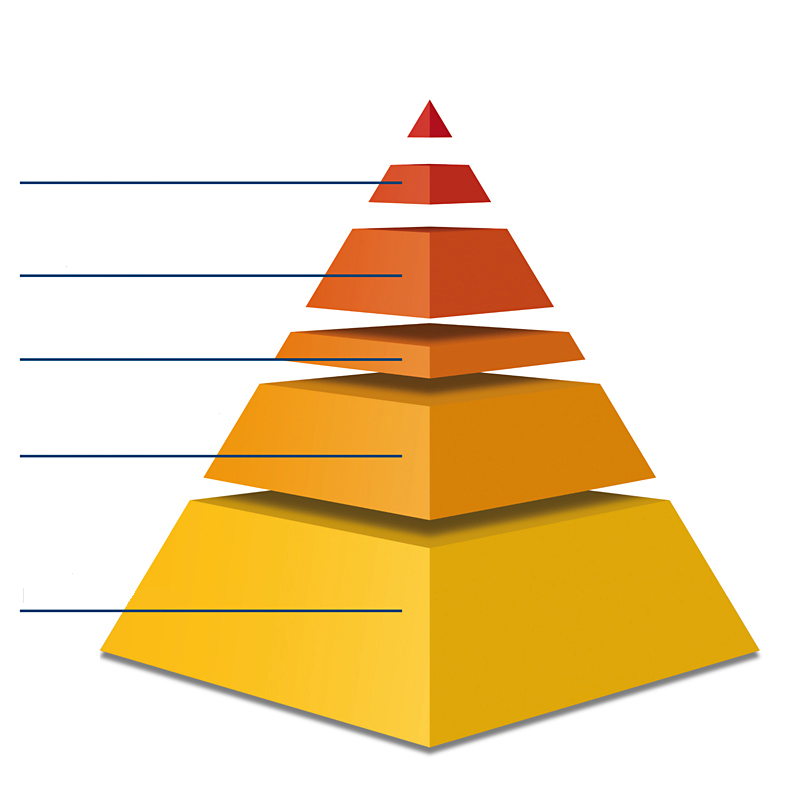 format / software/ OS obsolescence
linked open format registries / technology watch
linking repositories 
within LOCKSS networks
bit rot / hardware failure
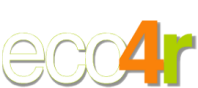 Linked Open Data & Preservation
Martin Iordanidis
Linked Open Data & Preservation
Preservation Risks…                            …and how LOD may address them
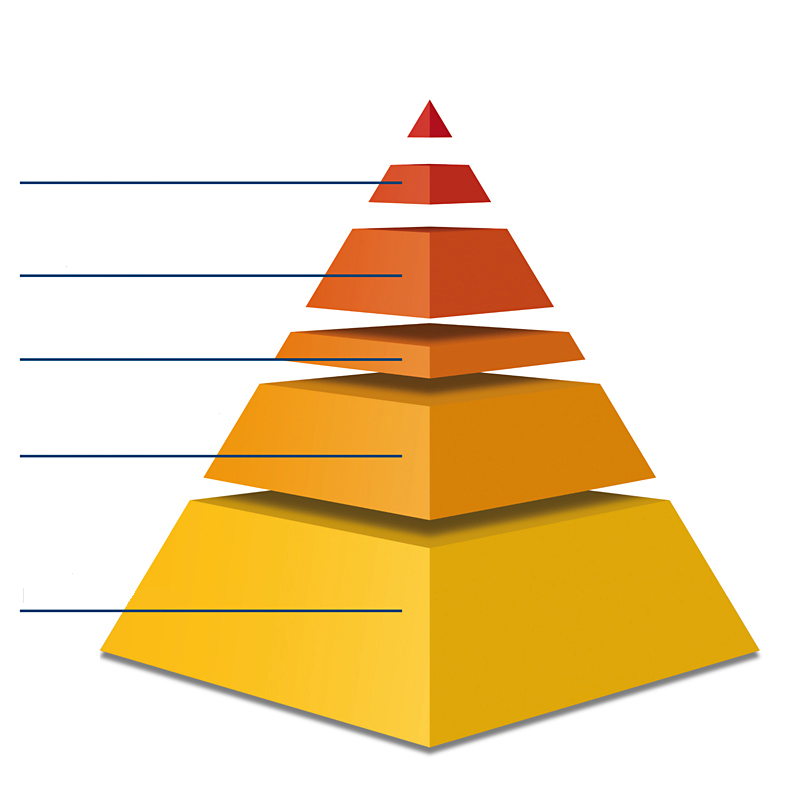 short / ceased fundings
extended use / low barrier exit strategies
format / software/ OS obsolescence
linked open format registries / technology watch
linking repositories 
within LOCKSS networks
bit rot / hardware failure
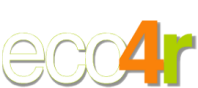 Linked Open Data & Preservation
Martin Iordanidis
Linked Open Data & Preservation
Preservation Risks…                            …and how LOD may address them
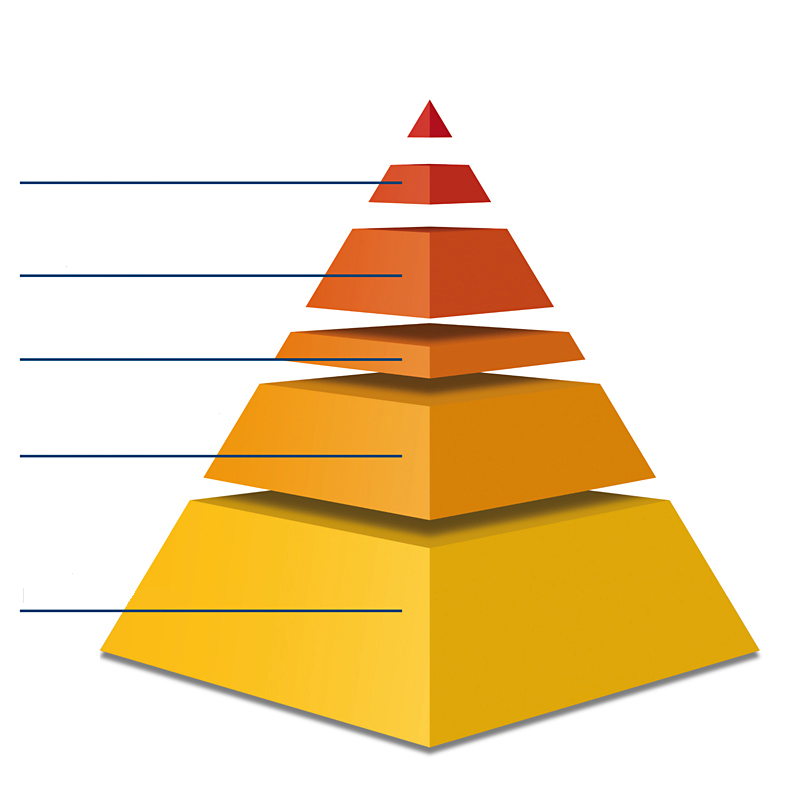 authenticity / integrity
trusted metadata i.a. authority files
short / ceased fundings
extended use / low barrier exit strategies
format / software/ OS obsolescence
linked open format registries / technology watch
linking repositories 
within LOCKSS networks
bit rot / hardware failure
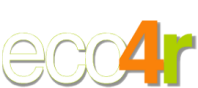 Linked Open Data & Preservation
Martin Iordanidis
Linked Open Data & Preservation
Preservation Risks…                            …and how LOD may address them
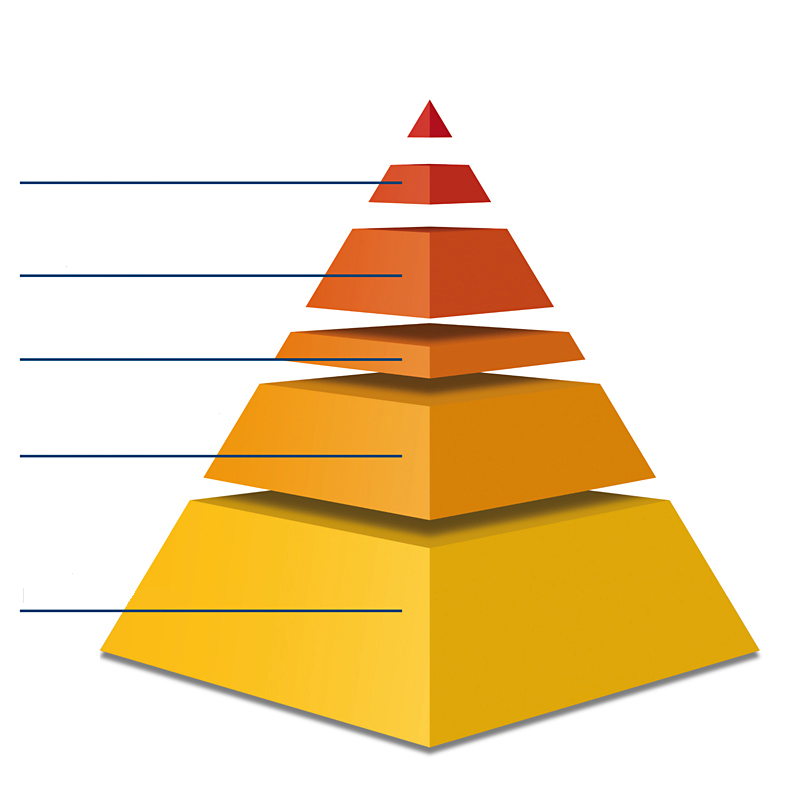 lack of awareness
permanent use and re-use
authenticity / integrity
trusted metadata i.a. authority files
short / ceased fundings
extended use / low barrier exit strategies
format / software/ OS obsolescence
linked open format registries / technology watch
linking repositories 
within LOCKSS networks
bit rot / hardware failure
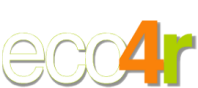 Linked Open Data & Preservation
Martin Iordanidis
Linked Open Data & Preservation
A few (very careful) conclusions

 Linked Open Data may decrease dependecies on heavy-weight preservation platforms

 Repositories and/or websites using LOD may adapt certain preservation services (technology watch, format registries, emulation databases)

 Digital preservation can benefit from interoperability on the level of metadata

 Linked Open Data may lead to trusted metadata  - under certain circumstances.
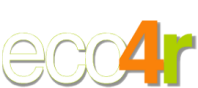 Linked Open Data & Preservation
Martin Iordanidis
Linked Open Data & Preservation
Thank You.

E-Mail: iordanidis@hbz-nrw.de

Twitter: @MIordanidis
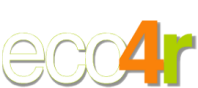 Linked Open Data & Preservation
Martin Iordanidis